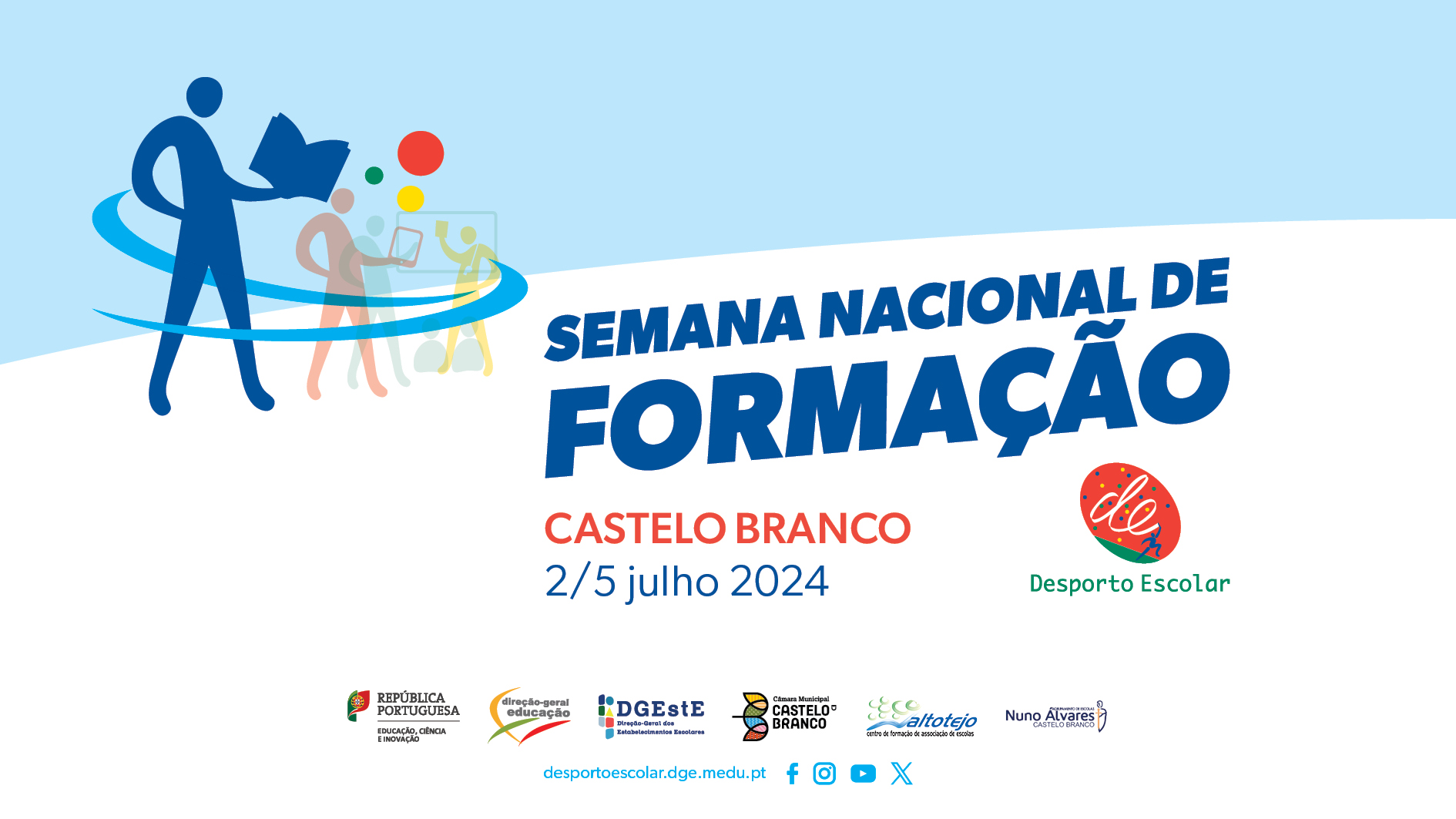 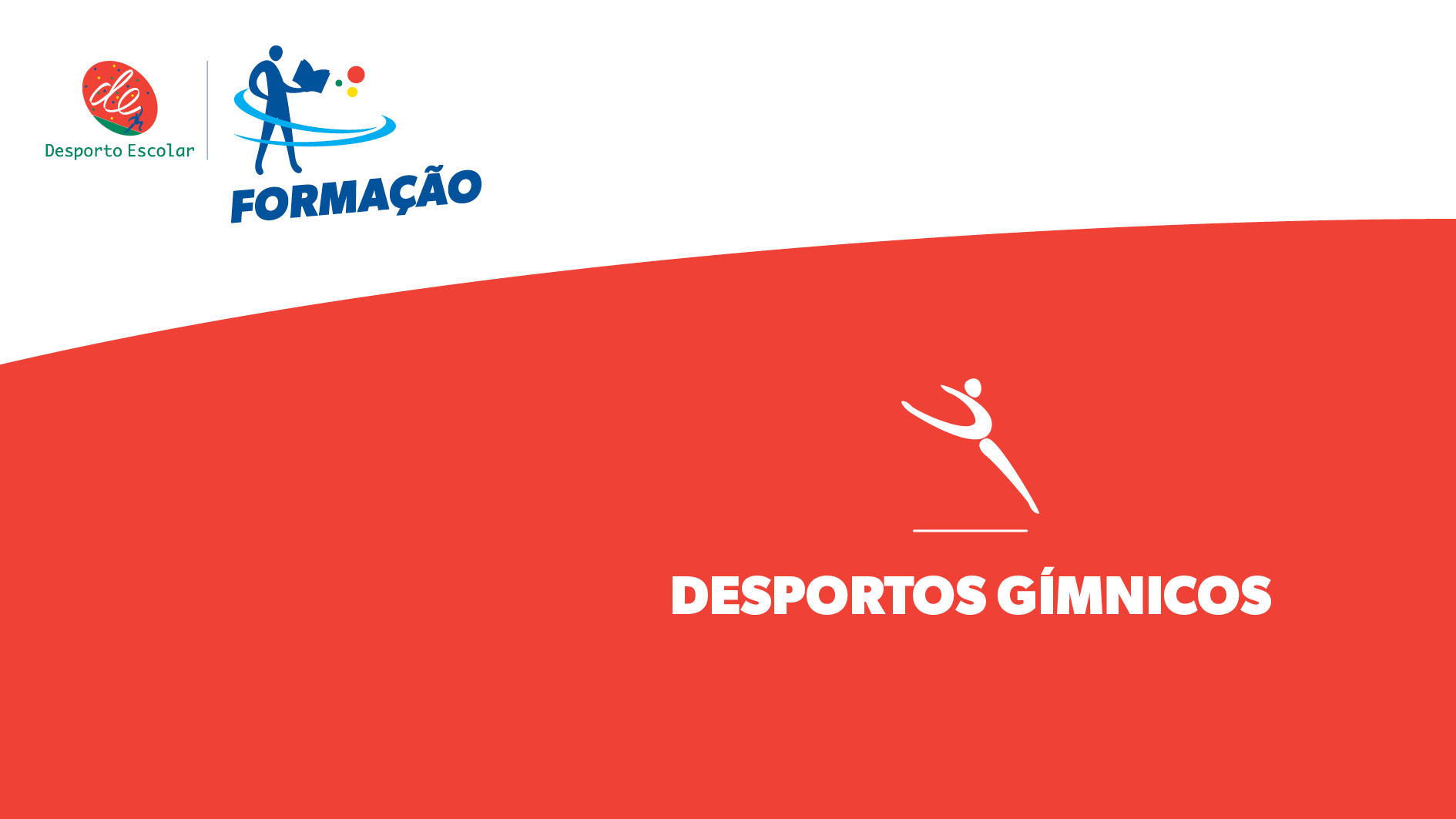 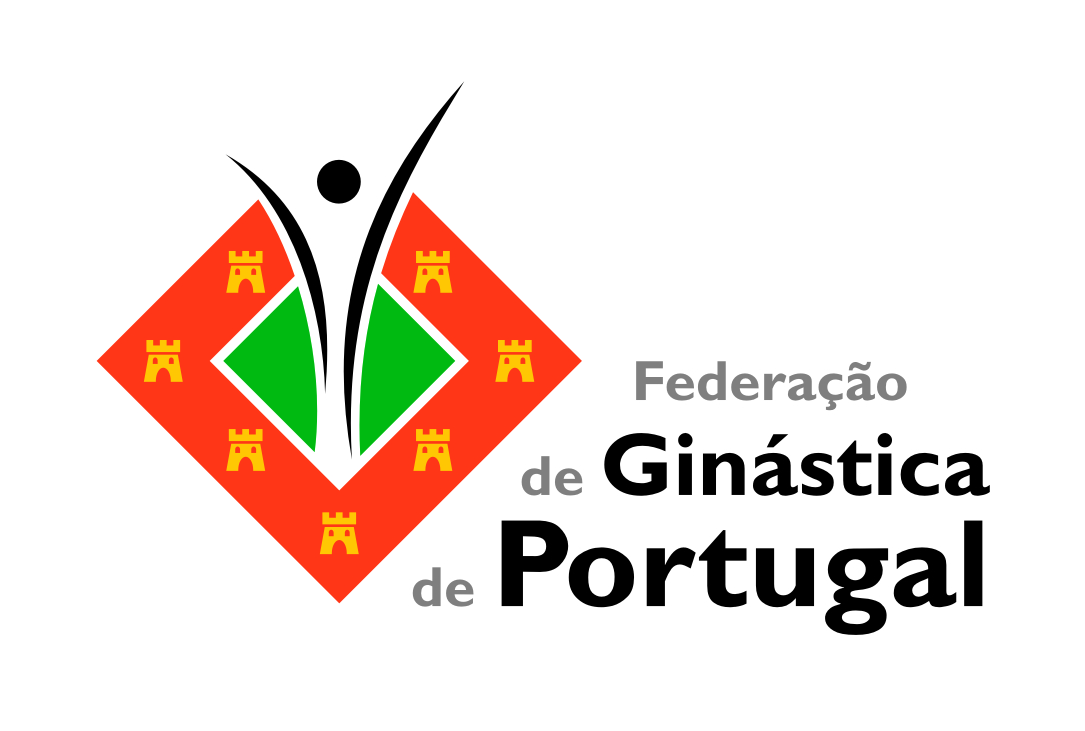 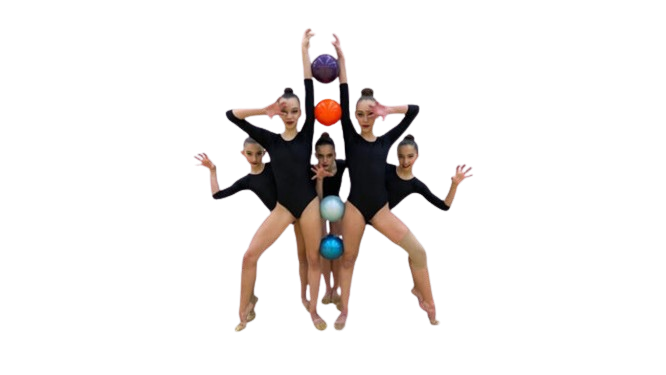 Fernanda Marta
Abordagem inicial GR
Circuito escolar
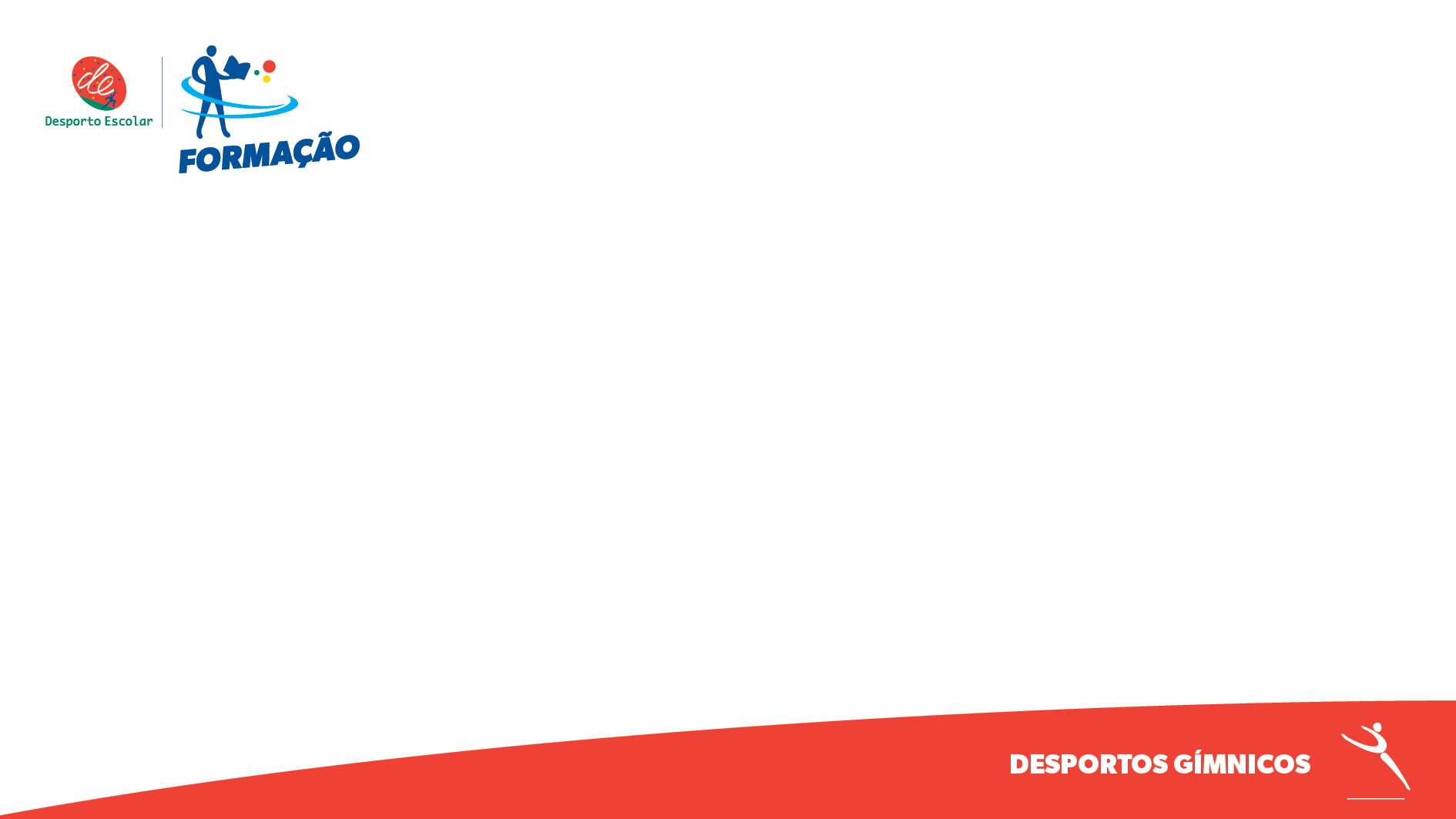 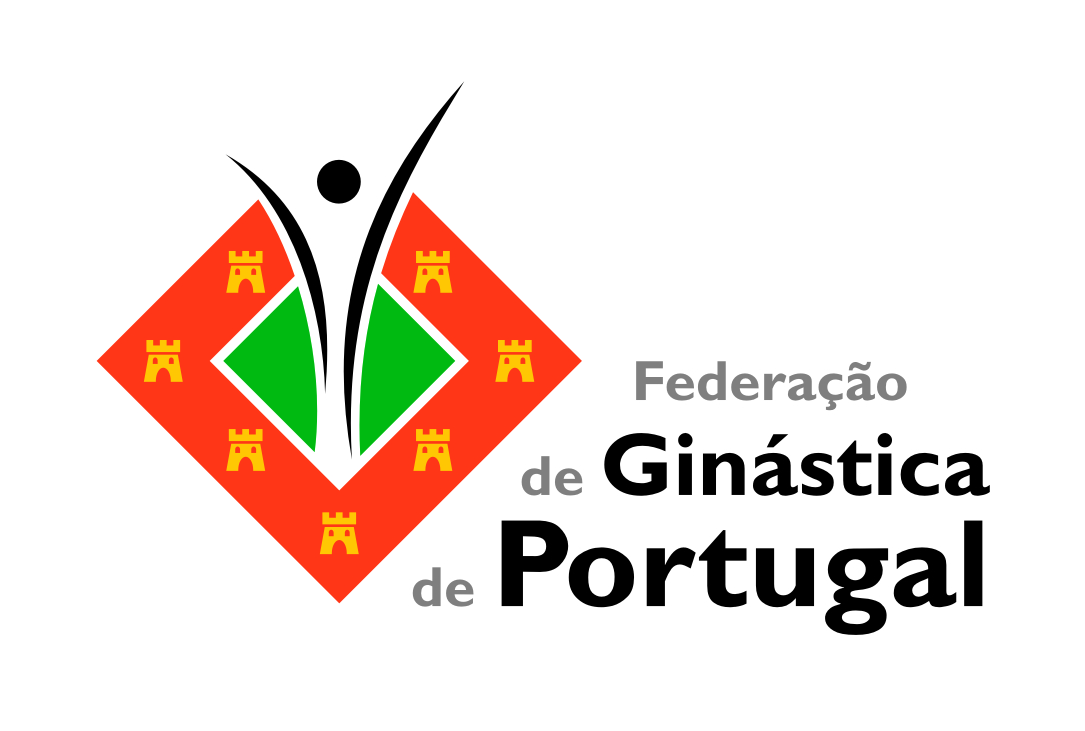 Nesta sessão vamos:

Experimentar 4-5 exercícios de cada um dos 5 aparelhos;
Manejar os 5 aparelhos em deslocações lineares;
Cada grupo  escolhe 10 exercícios de um aparelho sorteado , pratica e ensina uma pequena rotina.
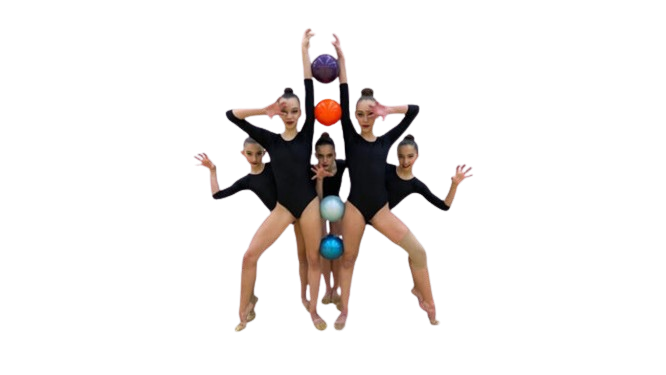 Fernanda Marta
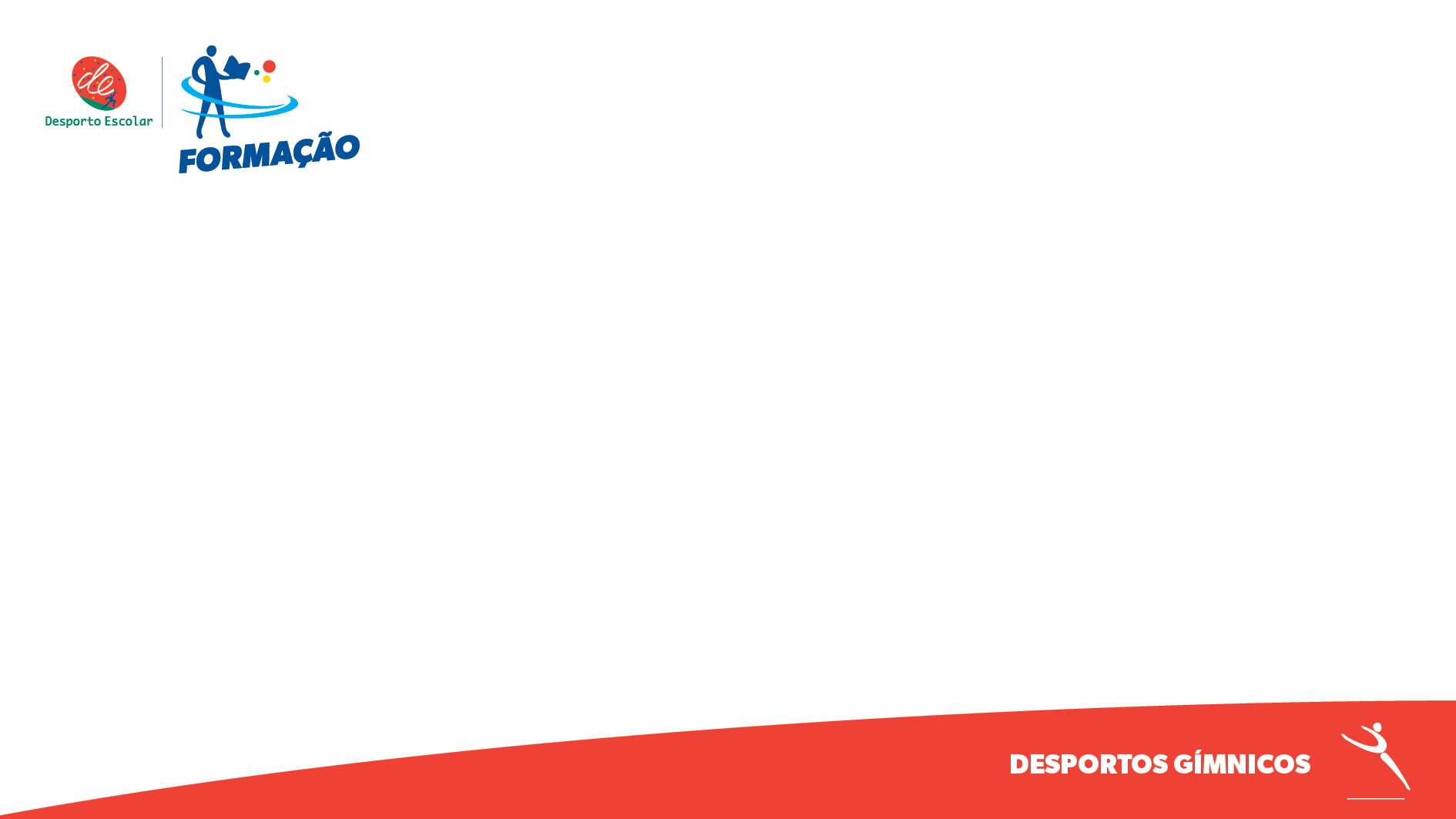 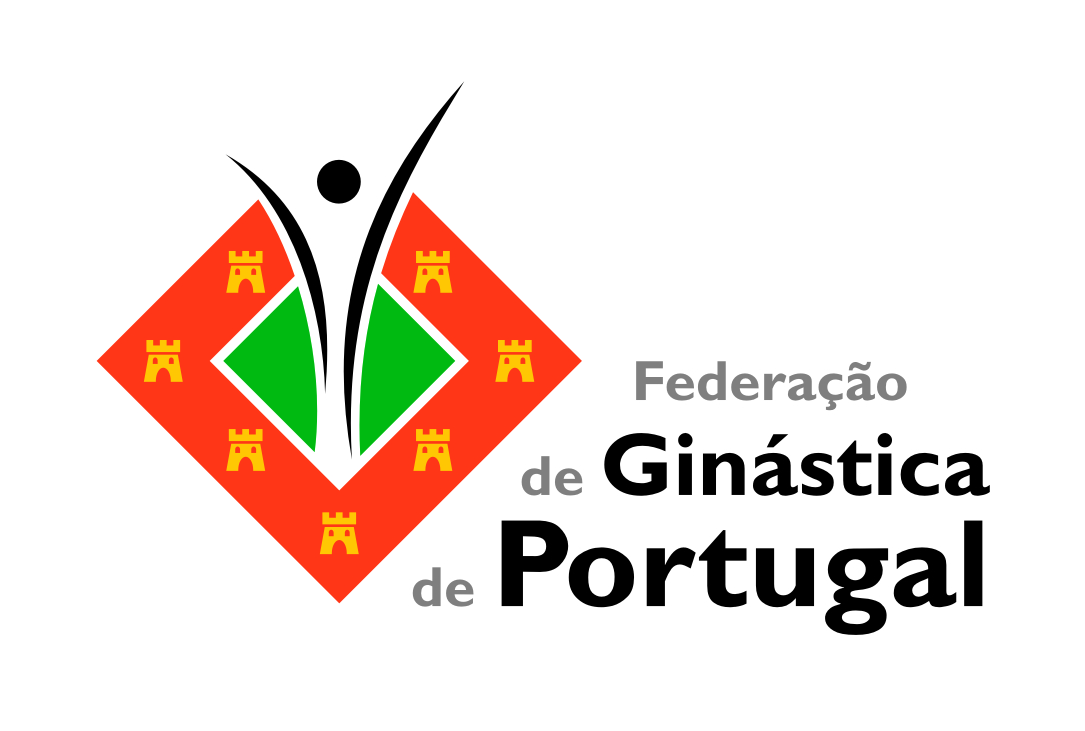 Maças

Os pequenos círculos são os exercícios mais comuns

Podem ser manejadas pela cabeça - pescoço - corpo

Devemos tentar que sejam o prolongamento do braço!
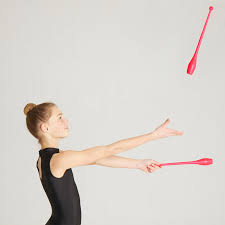 Fernanda Marta
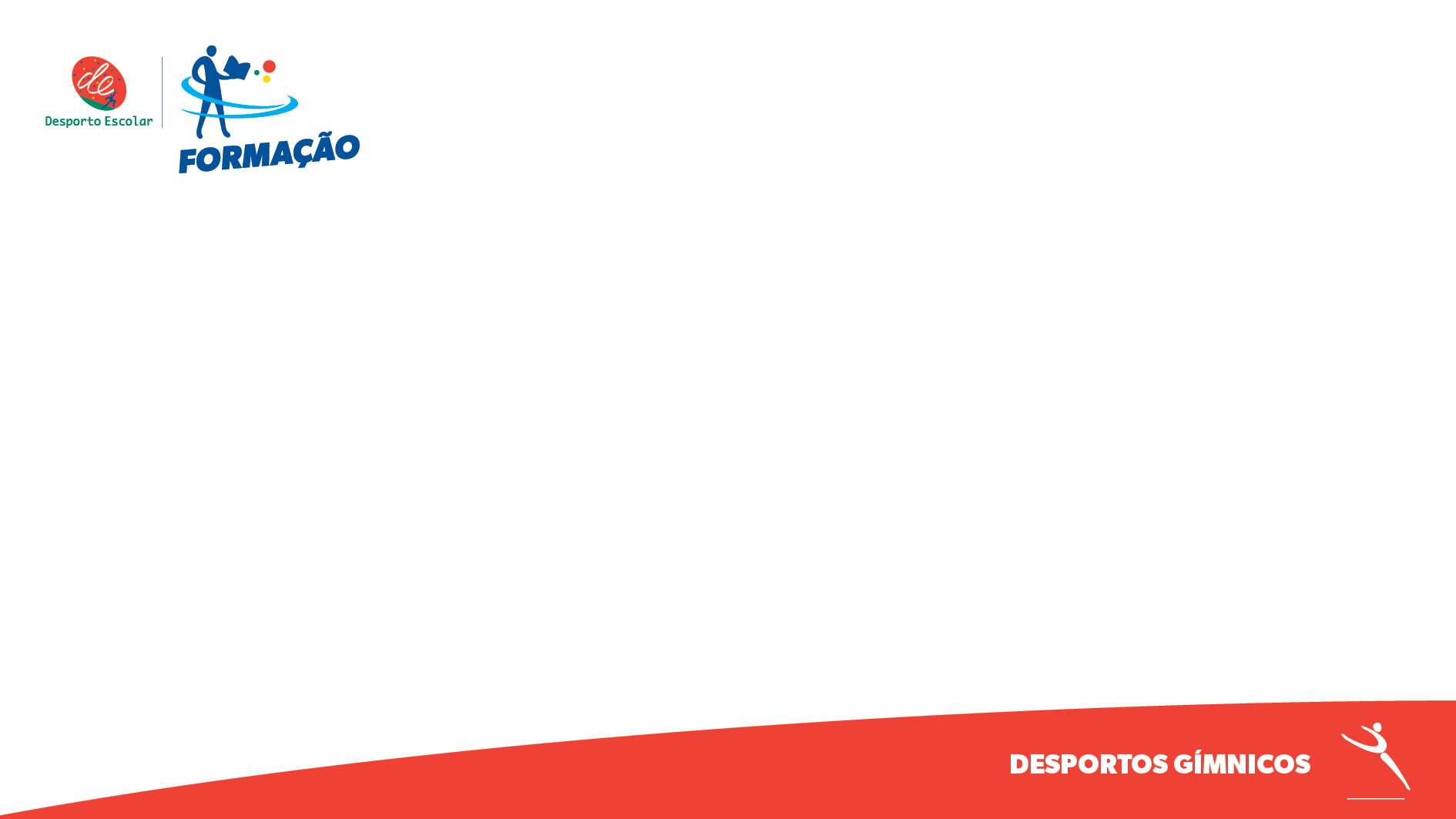 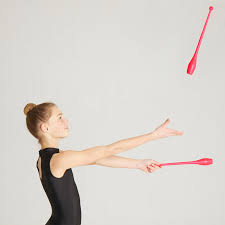 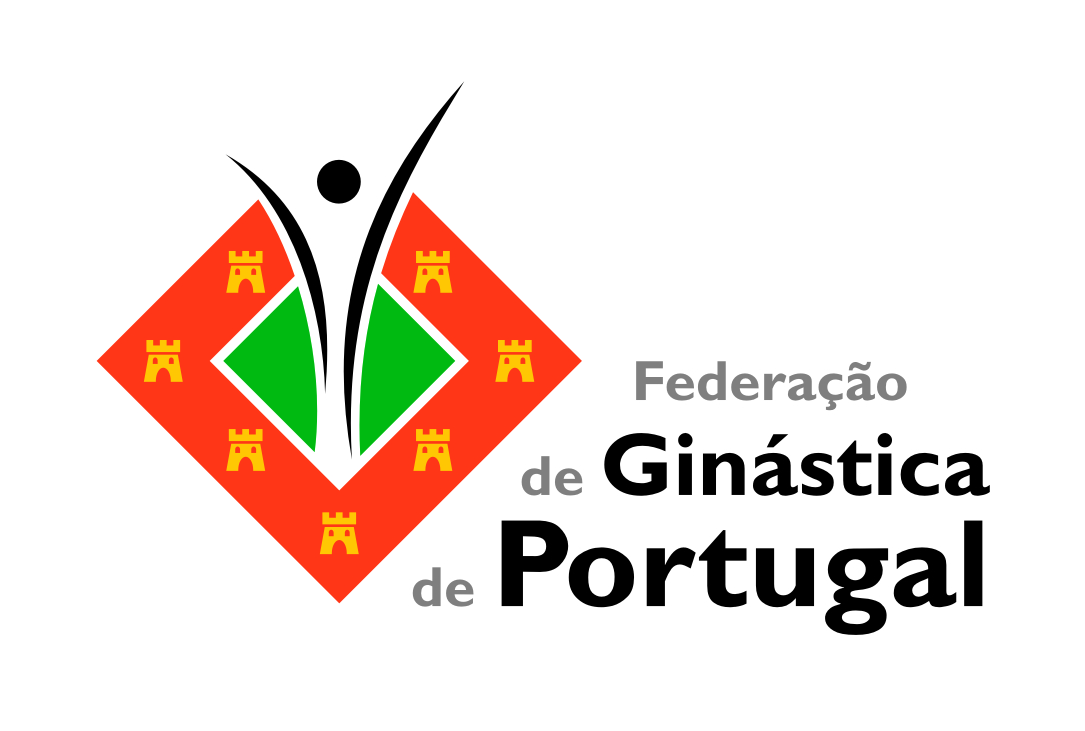 Fernanda Marta
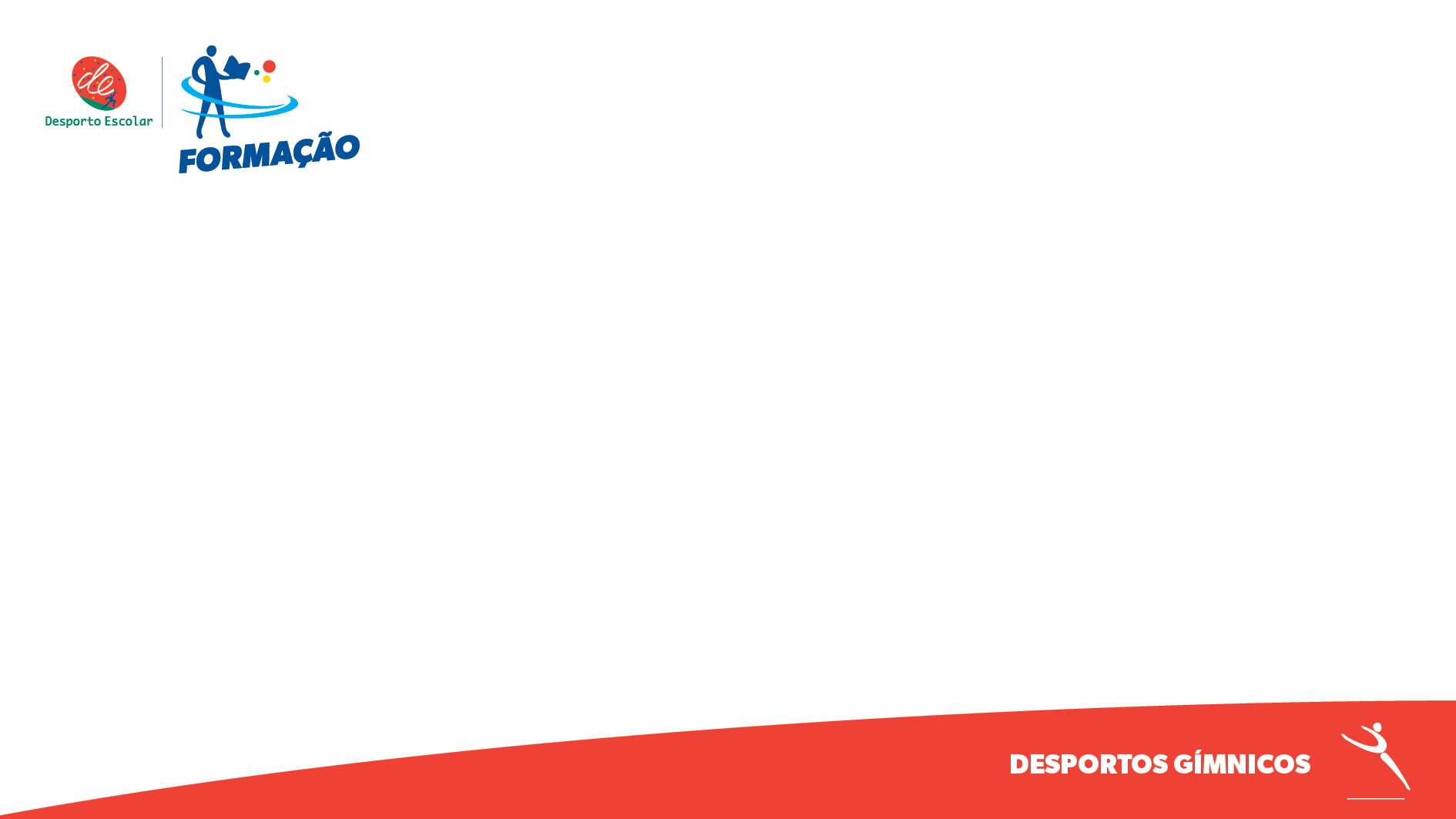 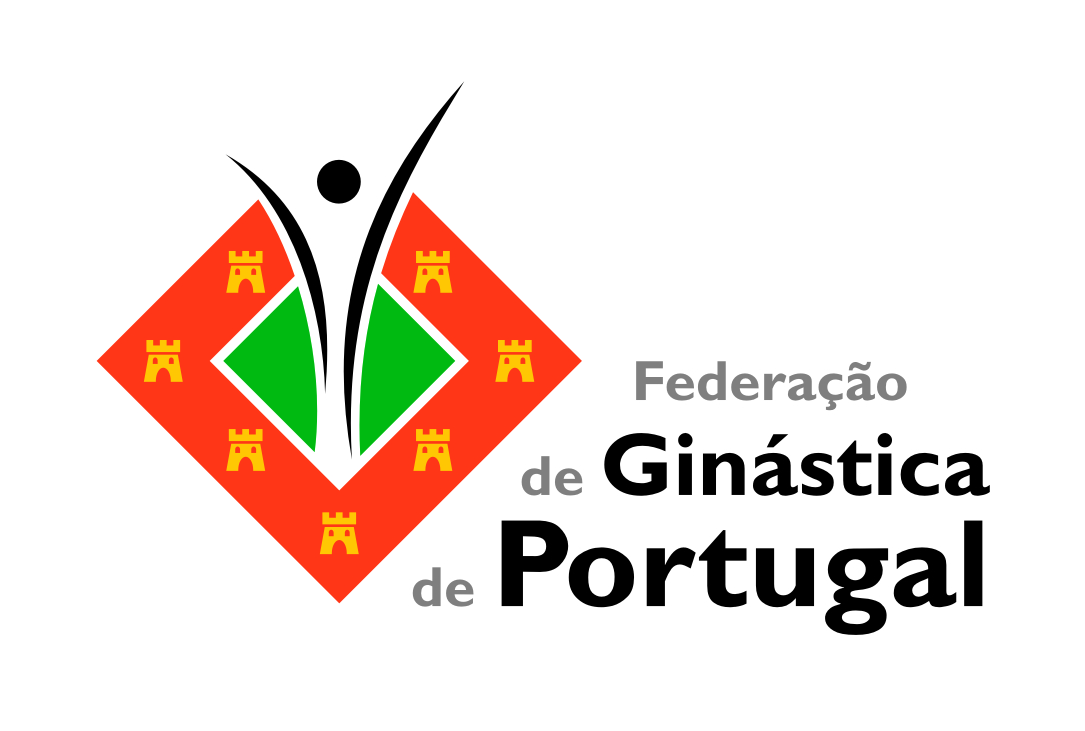 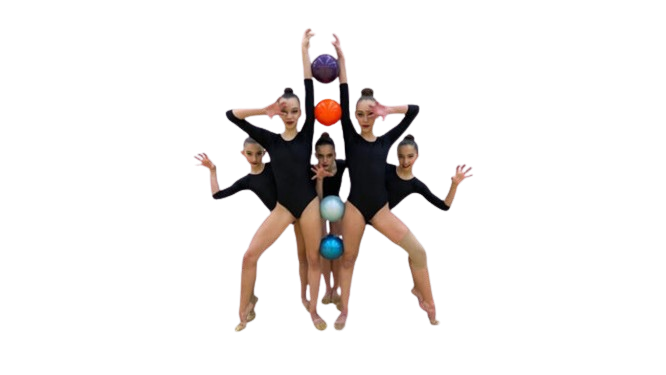 Bolas

São aparelhos de manejo mais intuitivo!

Ex1 Batimentos (min.03)
Ex2 Circunduções (8s) 
Ex3 Lançamentos
Ex4 Rolamentos no solo ou no corpo
Fernanda Marta
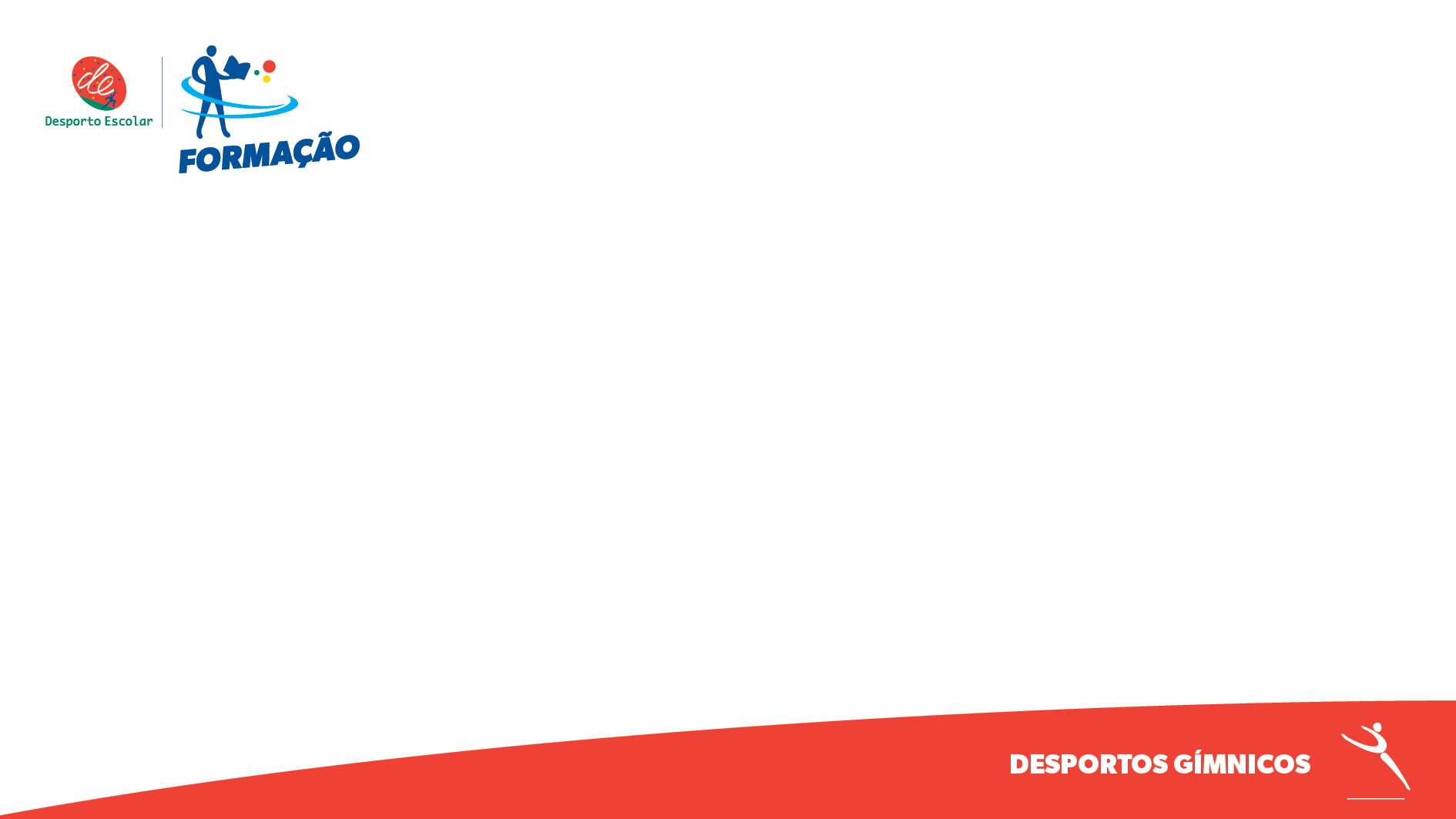 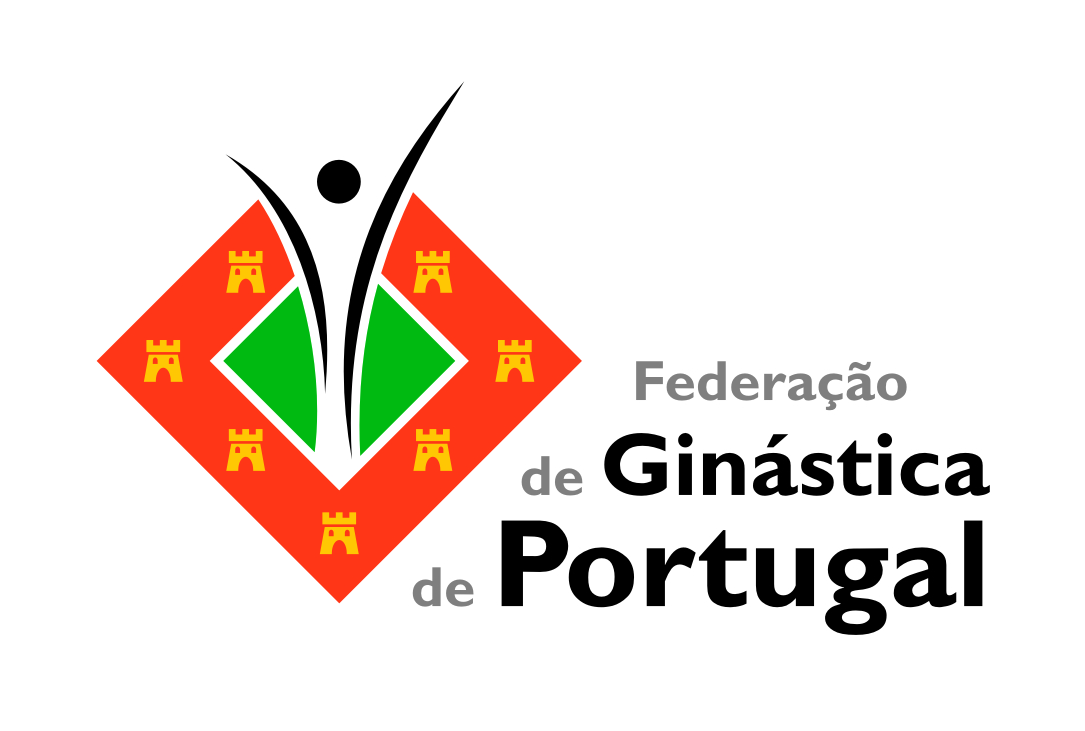 Cordas

As pegas principais são com as mãos mas podem ser com o pescoço, pés, pernas...
Sempre em movimentos sem quebras, com fluidez da forma da corda

Ex1 rotações com corda dobrada
Ex2 Batanços com as 2 mãos ou 1 só
Ex3 saltar a corda
Ex4 Escapadas (lançamento 1 ponta)
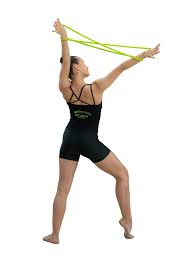 Fernanda Marta
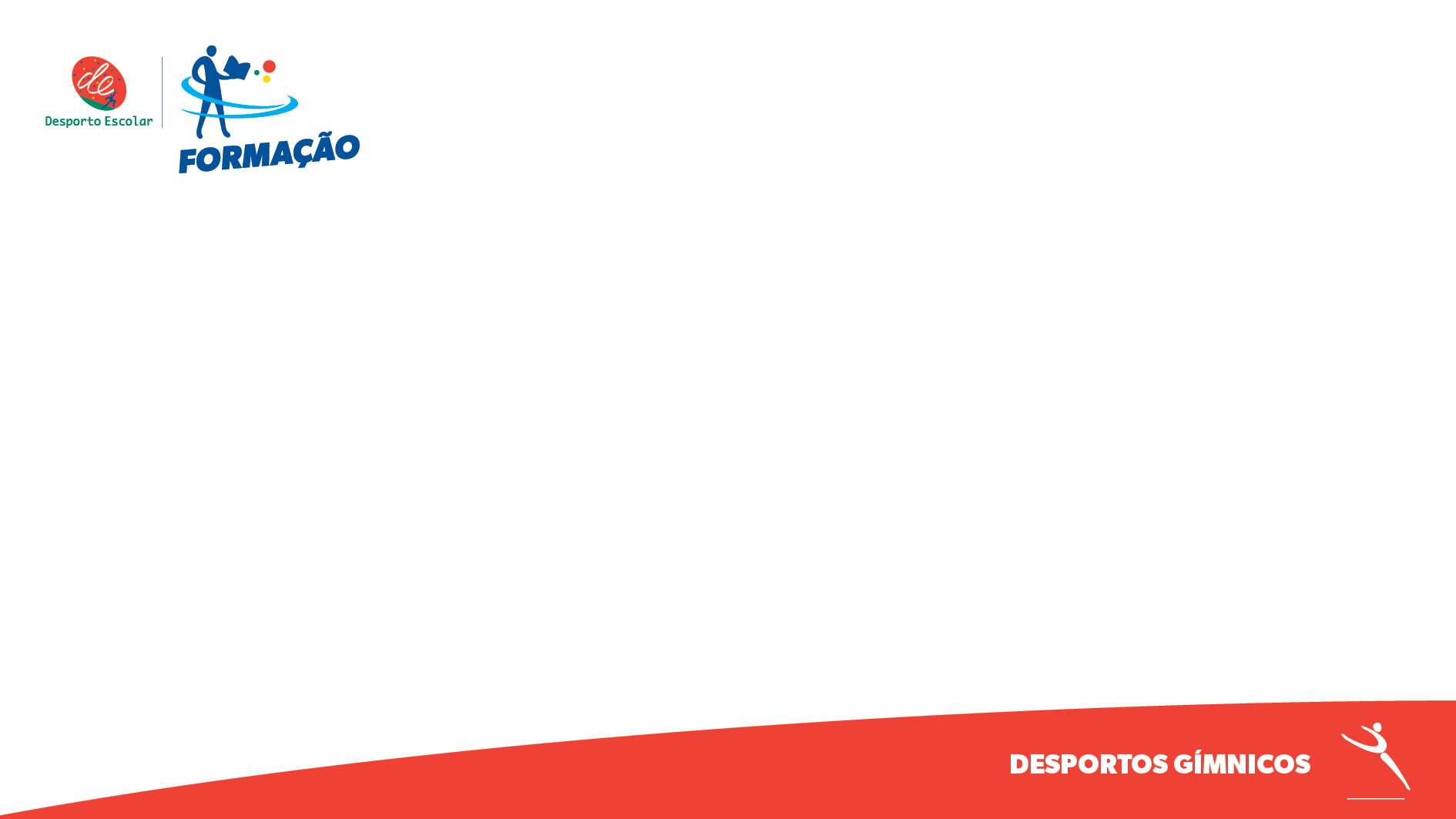 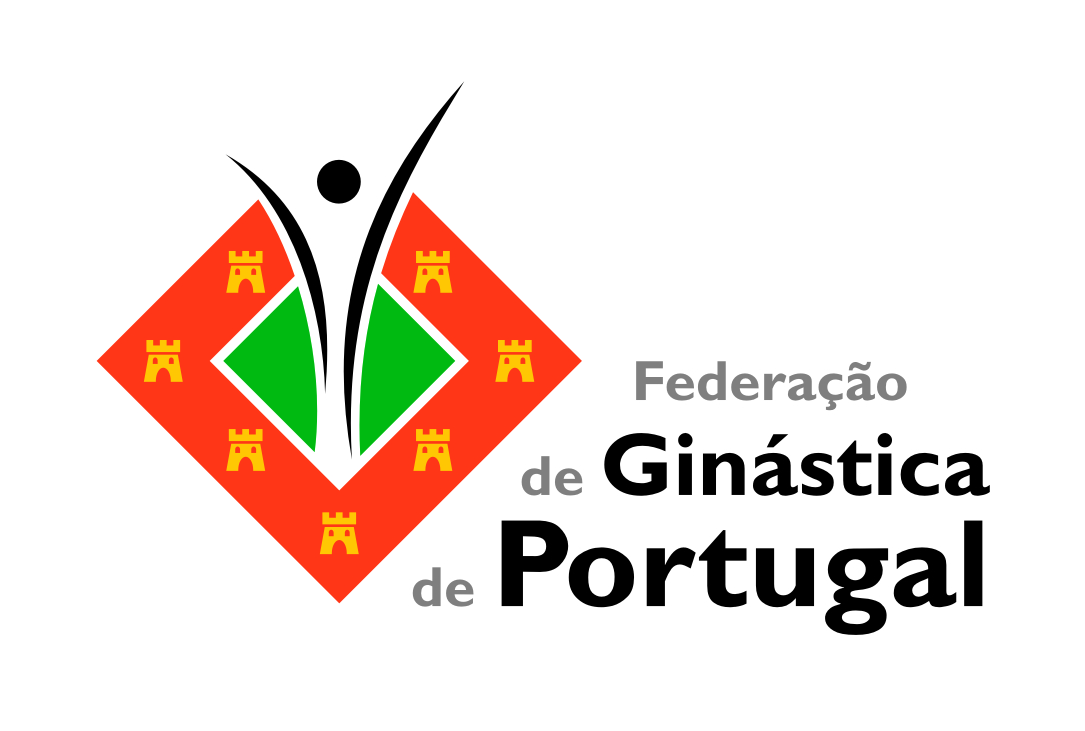 Arcos

A pega deve ser treinada segurando por ex. com uma mão em pronação e supinação

Ex1 Passagem de mão em mão
Ex2 Rolamentos no solo
Ex3 Lançamentos 1 ou 2 mãos
Ex4 Circulos 1 mão
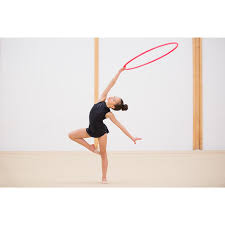 Fernanda Marta
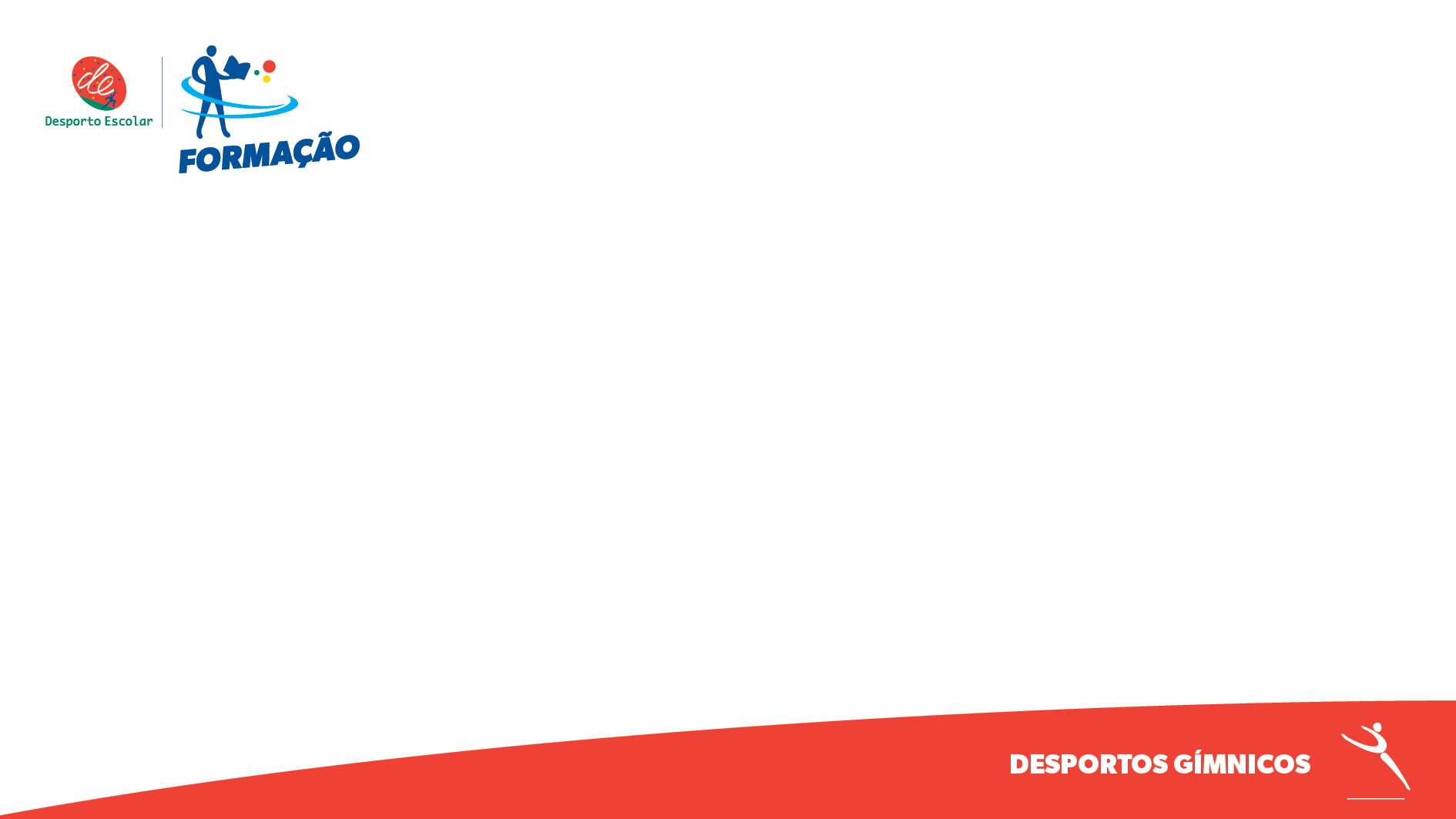 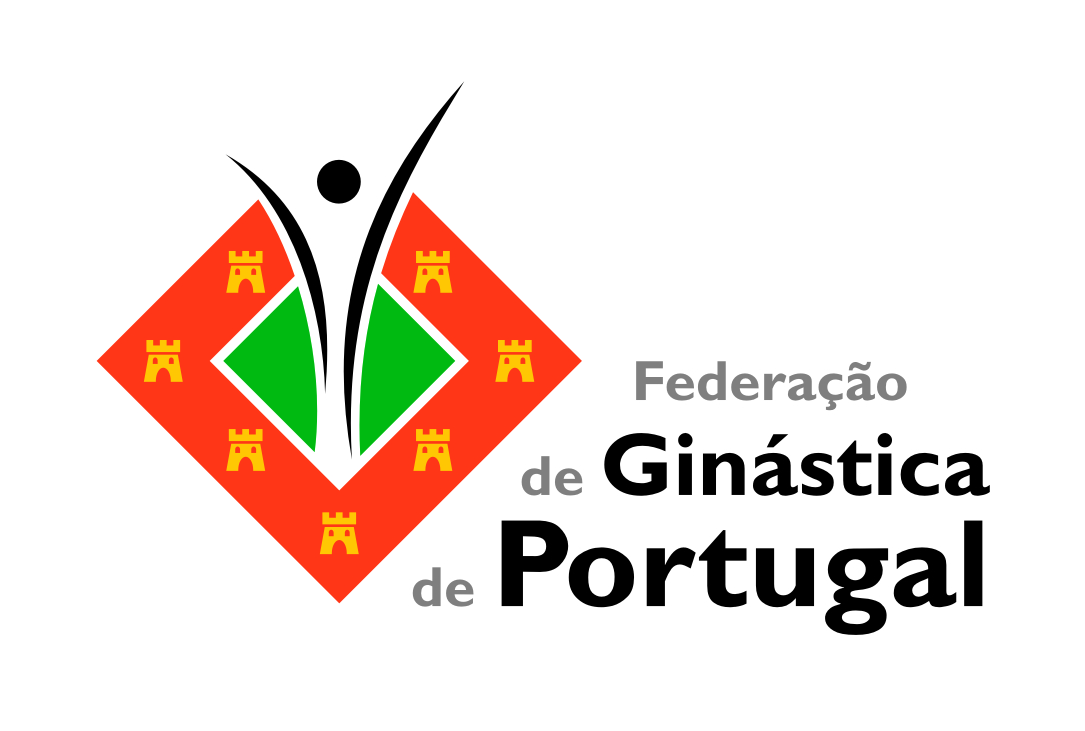 Fitas

O bastão entre os dedos polegar e indicador

Ex1 Espirais
Ex2 Serpentinas
Ex3 Passagem 
Ex4 Rotações (8s)
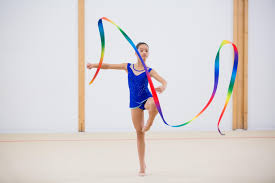 Fernanda Marta
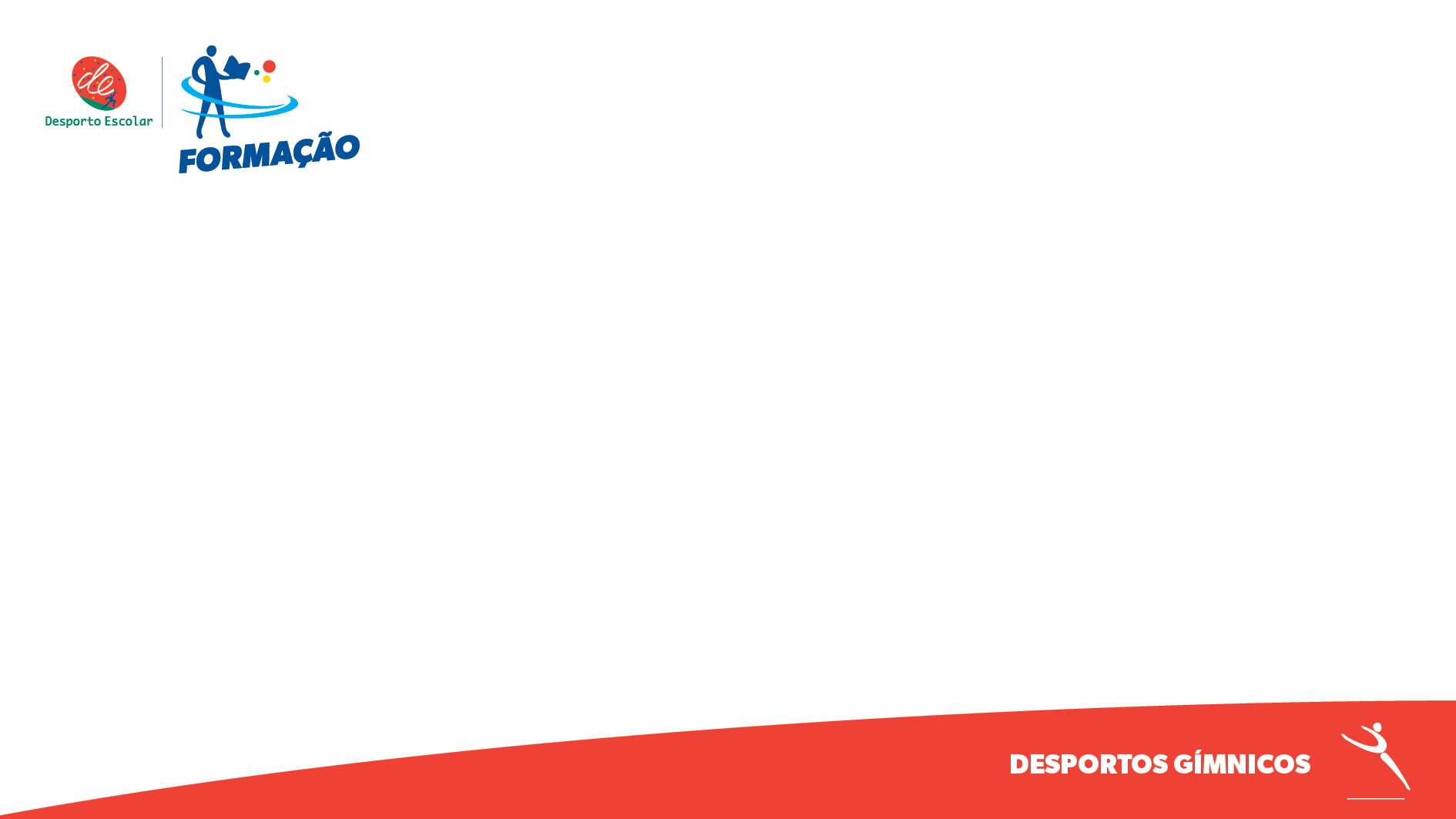 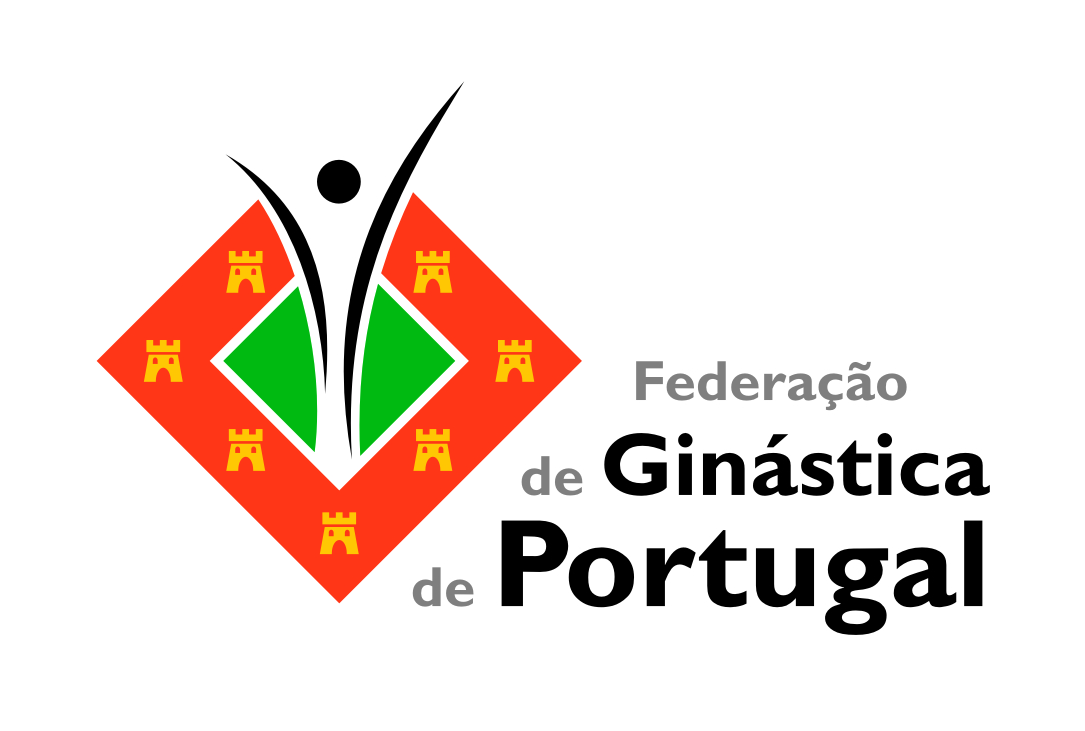 Prática e ensino aprendizagem de uma pequena rotina
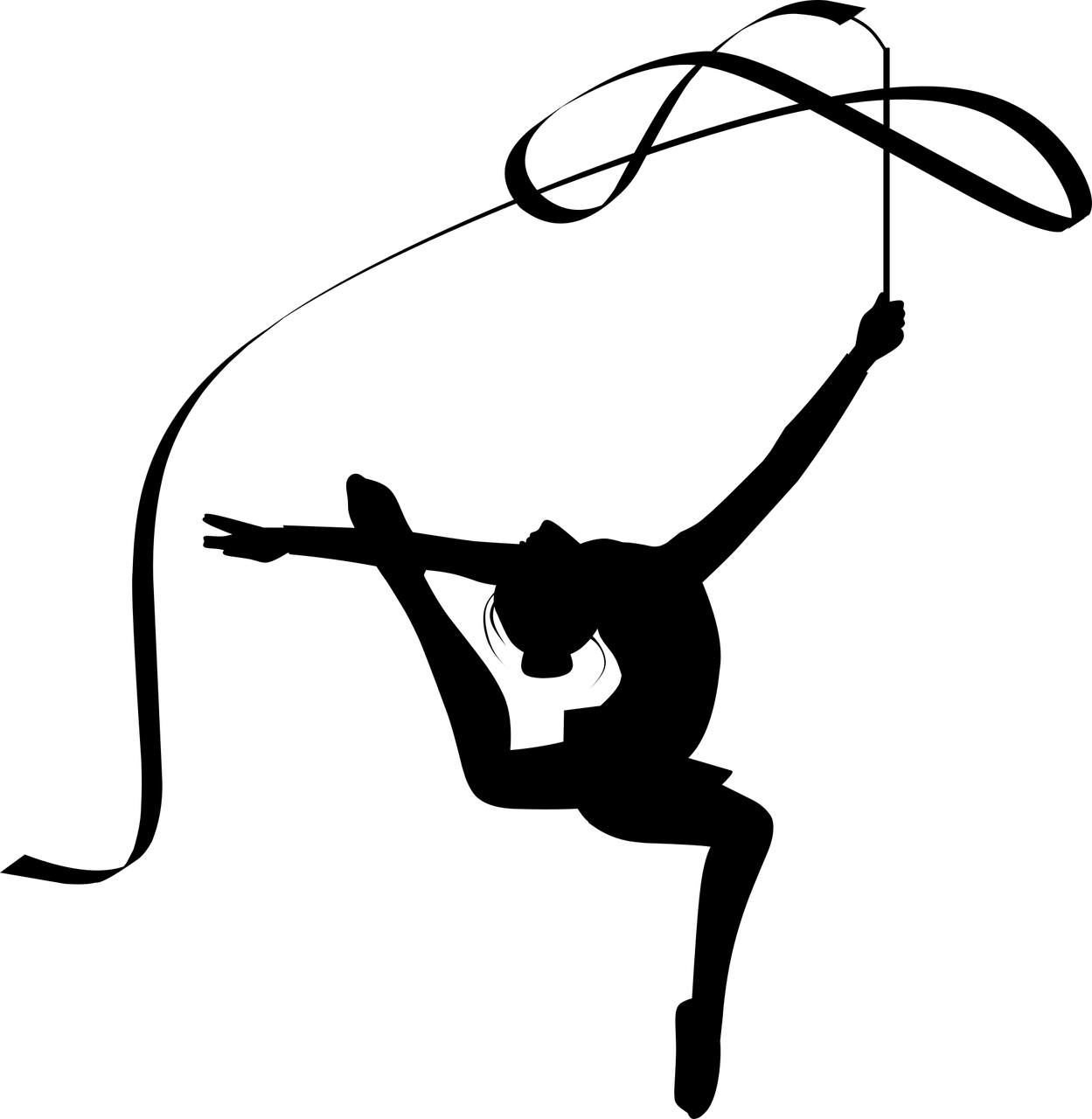 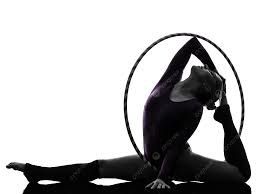 Fernanda Marta